دراسات مستقلة
Independent studies
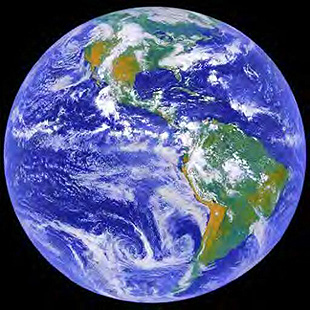 Pro. Mohamed E. Hafez
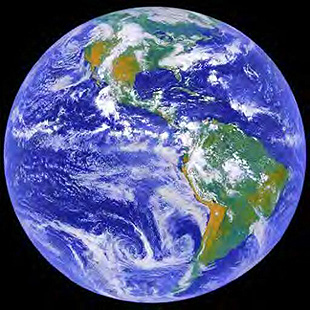 المفاهيم والمصطلحات البيئية
التعريفات للمفاهيم والمصطلحات البيئية
التعريفات للمفاهيم والمصطلحات البيئية
التعريفات للمفاهيم والمصطلحات البيئية
التعريفات للمفاهيم والمصطلحات البيئية
التعريفات للمفاهيم والمصطلحات البيئية
التعريفات للمفاهيم والمصطلحات البيئية
التعريفات للمفاهيم والمصطلحات البيئية
التعريفات للمفاهيم والمصطلحات البيئية
التعريفات للمفاهيم والمصطلحات البيئية
التعريفات للمفاهيم والمصطلحات البيئية
التعريفات للمفاهيم والمصطلحات البيئية
التعريفات للمفاهيم والمصطلحات البيئية
التعريفات للمفاهيم والمصطلحات البيئية
التعريفات للمفاهيم والمصطلحات البيئية
التعريفات للمفاهيم والمصطلحات البيئية
التعريفات للمفاهيم والمصطلحات البيئية
To Be Continued